UNIVERSITAS  MUHAMMDIYAH JEMBER
SIDANG TABS
Kepribadian Tokoh Utama Film “Ku Kira Kau Rumah” : Kajian Psikologi Sastra Sigmund Freud
Shaya Seriefaza

2110221008
UNIVERSITAS MUHAMMDIYAH JEMBER
Yang Terhormat Kepada:
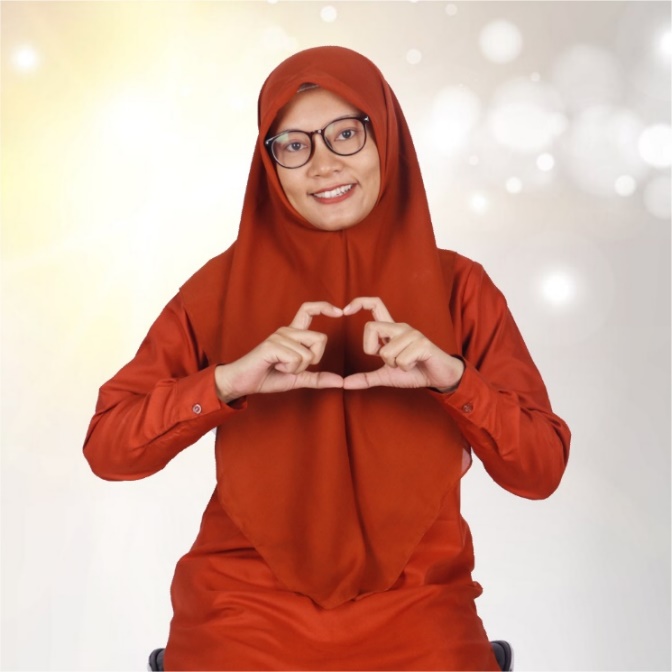 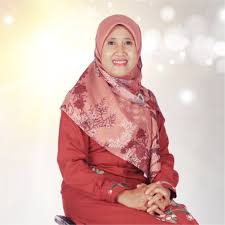 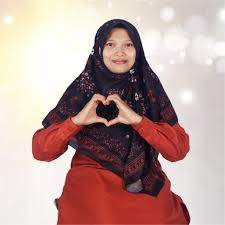 Dosen Pembimbing 2
. Dina Merdeka Citraningrum, M.Pd
Dosen Pembimbing 1
Dr. Eka Nova Ali Vardani, M.Pd
Dosen Penguji 
Dr.Dzarna, M.Pd
Pendahuluan
Pengertian Psikoanalisis
Psikoanalisis merupakan istilah tertentu dalam kajian psikologi sastra, psikoanalisis menjadi landasan utama dalam penelitian kejiwaan, terutama dalam konteks karya sastra. Psikoanalisis pada karya sastra berguna untuk mengkaji karakter-karakter pada drama atau novel dari sudut pandang psikologis.

Alasan Penelitian
Penelitian ini sangat penting untuk dikaji karena penelitian ini dapat membantu seseorang untuk menemukan pengetahuan baru dan memperluas pemahaman mengenai kepribadian seorang tokoh terutama yang mengidap gangguan mental, pada suatu karya sastra.
Penulis juga memilih film “Ku Kira Kau Rumah” dalam penelitian ini karena id, ego, superego sangat berkaitan dengan perilaku tokoh utama yang mengidap gangguan bipolar selain itu film ini juga sangat menarik untuk dikaji.

Tujuan Penelitian
Penelitian ini bertujuan untuk menganalisis dinamika kepribadian tokoh utama dengan menggunakan pendekatan psikoanalisis Sigmund Freud yang mencakup Id, Ego, dan Superego.
VARIBEL  X
VARIBEL  Z
Pengertian Id, Ego, Superego
Id
Id merupakan sumber energi psikologis dan insting yang memotivasi individu untuk memenuhi kebutuhan fundamental seperti makan, seks, dan menghindari rasa sakit atau ketidaknyamanan. Id merupakan proses primer dalam diri manusia yang bersifat primitive, irrasional, tidak logis, dan fantasi (Freud, 2020 dalam Mushodiq & Saputra, 2021). 

Ego
Ego terjebak diantara dua kekuatan yang berlawanan dan berfungsi untuk menjaga dan juga mengikuti prinsip kenyataan dengan berusaha memenuhi kepuasan pribadi yang dibatasi oleh kenyataan. Ego berperan untuk membantu individu terkait dengan pengalaman-pengalaman yang benar-benar dapat memenuhi kebutuhan (Freud, 2020 dalam Mushodiq & Saputra, 2021).

Superego
Superego layaknya “hati nurani” yang peka akan mana yang baik dan buruk. Menurut Freud superego terdiri dari dua unsur utama, yaitu suara hati (nurani) dan Ego Ideal (Freud, 1960 dalam Ahmad, 2011).
VARIBEL  X
VARIBEL  Z
Metode Penelitian
Teknik pengumpulan Data
Membaca secara seksama psikologi sastra yang dimaksud oleh Sigmund Freud
Memilah dan memberikan kode data pada film 
Menentukan data yang relevan berdasarkan masalah dan tujuan
Mengekpresikan dengan jelas id, ego, superego
Menganalisis data sesuai dengan teori Sigmund Freud
Penelitian Kualitatif 
Kualitatif adalah suatu pendekatan yang digunakan untuk mengkaji dan memahami kelompok atau individu yang menjadi subjek maupun objek pada sebuah penelitian.
Teknik Analisis Data
Mereduksi data yang telah ditemukan 
Penyajian data yang telah dipilih
Pengecekan keabsahan data dan menarik kesimpulan.
Hasil & Pembahasan
Id         5 Data
Data 1 
Niskala:“Bisa tolong jangan dipotong ga? udah lu potong ngaco lagi argumentasinya, kita bisa dengan mudah berkomunikasi tanpa terhalang jarak, waktu, dan batas ruang jangan kebalik niatnya“ (dengan nada tinggi, dan ekspresi marah). (M. 03.20) 

Pada scane tersebut terlihat jelas bahwa tokoh utama telah berlebihan dalam meluapkan emosinya. Tokoh utama tidak setuju dengan pendapat temannya sehingga tidak nyaman dan emosi melihat tindakan temannya yang terus memberi tanggapan yang salah menurut tokoh utama. Hal tersebut termasuk kedalam id, mengingat bahwa sang tokoh mengalami gangguan bipolar sehingga ia menunjukkan id nya melalui luapan emosi, tindakan impuls, dan dorongan tanpa kendali.

Data 3 
Niskala : Makan yuk, ada bahan makanan apa dikulkas? Gua masakin... (M.41.14)

Terdapat dialog tokoh utama “makan yuk” yang memiliki arti bahwa seseorang tersebut sedang merasakan lapar, rasa lapar muncul dibawah alam sadar seseorang dan rasa lapar ada sejak manusia dilahirkan. Rasa lapar hanya dapat dipuaskan ketika seseorang tersebut makan. Dialog tersebut menunjukkan id tokoh utama dimana id merupakan sumber energi mental yang memotivasi individu untuk mencukupi kebutuhan dasar salah satunya adalah makan.
Ego         4 Data

Data  6
Niskala: Emang lo aja kali anak jaman sekarang yang ga perna ngelakuin hal positif (dengan suara keras yang penuh emosi, lalu memukul meja menggunakan tangannya) (M.03.53)

Pada scane diatas bagian dari ego karena id tokoh utama yang mengungkapkan perasaan emosi , telah mempengaruhi ego hingga melakukan suatu tindakan yaitu memukul meja menggunakna tangannya. Ego adalah buah hasil dari evaluasi superego dalam bentuk perbuatan atau usaha yang dikerjakan individu untuk memenuhi kebutuhan id (Ana Rosmila, 2020)Oleh karena itu keputusan tokoh utama untuk melakukan suatu tindakan termasuk dalam ego.

Data 7
Niskala: “Capek….”(Menangis sambil membuang barang-barang yang ada dikamarnya.) Dinda:”Kala” (berusaha menennagkan) Niskala: “Lo tu gatau apa yang gua rasain, lepasin gue.” Mama Niskala: “Kala….kala” (M.46.16) 

Data tersebut termasuk dalam Ego karena pada scane tersebut terdapat suatu tindakan, dimana Ego merupakan tindakan yang dilakukan untuk memenuhi id. Pada scane tersebut tokoh utama membuang benda-benda yang ada di kamarnya. ego berperan untuk membantu individu terkait dengan pengalaman-pengalaman yang benar-benar dapat memenuhi kebutuhan (Freud, 2020 dalam Mushodiq & Saputra, 2021). Oleh karena itu tindakan tokoh utama dalam melempar dan membuang barang termasuk ego dikarenakan tindakan tersebut merupakan cara seorang tokoh untuk menunjukkan tekanan yang ingin dipenuhi oleh id dengan cara yang sesuai dengan kenyataan
Superego         4 Data

Data  10
Niskala:” Maafin saya ya Tan untuk….” (M.01.20.59) 

Pada scane diatas tokoh utama meminta maaf kepada mama Pram, walaupun sebenarnya kejadian Pram bunuh diri bukanlah sepenuhnya kesalah Niskala. Tetapi karena merasa bersalah Niskala tetap meminta maaf pada mama Pram. Mama Pram tidak marah justru berterimakasih pada Niskala karena telah menemani Pram ketika mama nya tidak ada disampingnya. Meminta maaf pada mama Pram karena merasa bersalah itulah yang termasuk dalam superego. Superego adalah unsur dalam diri individu yang mencerminkan kecenderungan guna mengikuti dan mematuhi norma sosial, etika, etika, serta nilai-nilai yang berlaku dalam masyarakat (Dianti & Nurjannati, 2022). Oleh karena itu tindakan meminta maaf termasuk dalam superego.

Data 11
Niskala : (Menatap Pram yang sedang bekerja, dengan tatapan yang mulai simpati pada Pram) (M. 12.28) 

Pada scane tersebut tokoh utama menatap pram dengan tatapan yang mulai simpati menandakan emosi tokoh utama sudah mulai mereda dan terkondisikan, ekspresinya yang menunjukkan rasa simpati telah menyentuh hati tokoh utama yang menandakan adanya superego. Superego memiliki arti hati nurani. Menurut Freud superego terdiri dari dua unsur utama , yaitu suara hati (nurani) dan Ego ideal (Freud, 1960 dalam Ahmad, 2011). Oleh karena itu pada scane tersebut id yang ada dalam diri tokoh utama telah terkalahkan oleh Supergo.
Kesimpulan
Penelitian ini mengindikasikan bahwa teori kepribadian Sigmund Freud yaitu Id, Ego, dan Superego, tercermin dalam karakter Niskala pada film “Ku Kira Kau Rumah”. Telah ditemukan sebanyak 13 data dalam film “Ku Kira Kau Rumah”. Id pada Niskala berfungsi sebagai refleks bawah sadar, sedangkan Ego memengaruhi tindakannya yang impulsif akibat gangguan bipolar. Superego menunjukkan sisi baik Niskala yang berusaha mengendalikan Id dan Ego, meskipun keseimbangan mentalnya terganggu. Penelitian ini menegaskan relevansi teori Freud dalam analisis tokoh sastra, memperkuat hubungan antara psikologi dan sastra, serta memberikan wawasan bagi pembaca dalam memahami karakter melalui perspektif kepribadian.
UNIVERSITAS  MUHAMMDIYAH JEMBER
TERIMAKASIH
ATAS PERHATIANNYA
Shaya Seriefaza

2110221008
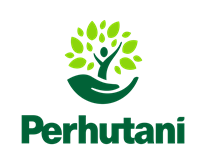 KESEHATAN KERJA
Menurut (Hedianto et al., 2014) ,”Kesehatan kerja adalah kebebasan dari kekerasan fisik. .dan menurut WHO tahun 1950 adalah kesehatan kerja adalah suatu upaya untuk mempertahankan dan meningkatkan derajat kesejahteraan fisik, mental dan sosial yang setinggi- tingginya bagi semua pekerja pada semua pekerjaan dari risiko akibat faktor yang merugikan kesehatan, penempatan dan pemeliharaan pekerja dalam suatu lingkungan kerja yang diadaptasikan dengan kapabilitas fisiologi dan psikologi dan diringkaskan sebagai adaptasi pekerjaan manusia
TUJUAN KESEHATAN KERJA
Memelihara dan meningkatkan derajat kesehatan masyarakat pekerja di semua lapangan pekerjaan ketingkat yang setinggi- tingginya
Mencegah timbulnya gangguan Kesehatan masyarakat pekerja.
Memberikan perlindungan bagi pekerja dalam pekerjaannya dari kemungkinan bahaya 
Menempatkan dan memelihara pekerja di suatu lingkungan pekerjaan yang sesuai dengan kemampuan fisik dan psikis pekerjaannya.
INDIKATOR KESEHATAN KERJA

pengaturan udara
Pengaturan penerangan
kondisi fisik dan mental karyawan
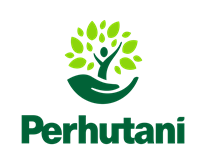 DISIPLIN KERJA
Menurut Veithzal Rivai (2011:824) Disiplin kerja adalah suatu alat yang digunakan para manajer untuk berkomunikasi dengan karyawan agar mereka bersedia untuk mengubah suatu perilaku sebagai suatu upaya untuk meningkatkan kesadaran dan kesediaan seseorang mematuhi semua peraturan perusahaan dan norma-norma sosial yang berlaku.
INDIKATOR DISIPLIN  KERJA

Tujuan dan Kemampuan
Teladan Pemimpin
Balas Jasa
Keadilan
Waskat (Pengawasan Melekat)
Sanksi Hukuman
Ketegasan
Hubungan Manusia
TUJUAN DISIPLIN KERJA

Tujuan utama disiplin kerja adalah untuk memastikan perilaku karyawan konsisten sesuai dengan aturan perusahaan.

Tujuan disiplin yang kedua adalah untuk menumbuhkan atau mempertahankan rasa hormat dan saling percaya di antara supervisor dan bawahannya
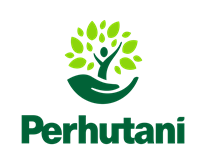 KERANGKA KONSEPTUAL
H1
Kinerja 
(Y)
H2
menurut (Sugiyono, 2018) adalah model konseptual tentang bagaimana teori berhubungan dengan berbagai faktor yang telah diidentifikasi sebagai masalah yang penting.
HIPOTESIS
H3
H4
Menurut (Sugiyono, 2014) hipotesis merupakan jawaban sementara terhadap rumusan masalah penelitian telah dinyatakan dalam bentuk kalimat pertanyaan yang disajikan hanya sebagai suatu pemecah masalah
H1	: Diduga Keselamatan Kerja berpengaruh positif dan 	 	signifikan terhadap 	kinerja karyawan pada Perhutani 	PGT 	Garahan 
H2	: Diduga Kesehatan kerja berpengaruh positif dan signifikan   	terhadap kinerja karyawan pada Perhutani  PGT Garahan 
H3	: Diduga Disiplin Kerja berpengaruh positif dan signifikan 	terhadap	kinerja karyawan  pada Perhutani PGT 	Garahan 
H4	: Variabel  Keselamatan kerja,Kesehatan Kerja,Disiplin Kerja 	yang  dominan berpengaruh terhadap kinerja Karyawan
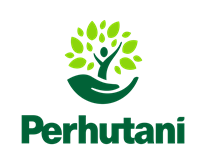 BAB 3 METODE PENELITIAN
Idenfikasi Variabel
Variabel penelitian adalah segala bentuk apa aja yang telah di pilih dan di tetapkan peneliti yang nantinya akan di pelajari dengan tujuan supaya mendapatkan informasi lebih dalam tentang hal tersebut yang pada ahirnya akan diambil kesimpulannya (Sugiyono, 2003) 

Variabel Indenpenden
Keselamatan Kerja (X1)
Kesehatan Kerja (X2)
Disiplin Kerja (X3)
Variabel Dependen
Kinerja Karywan (Y)
Definisi Operasional Variabel
Definisi operasional variabel penelitian merupakan suatu atribut atau nilai atas sebuah objek dan biasa diartikan sebagai kegiatan yang dimiliki sebagai variasi tertentu dan ditetapkan oleh seorang peneliti sehingga menghasilkan suatu penafsiran dan dapat ditarik menjadi sebuah kesimpulan, Selain itu definisi variabel harus di rumuskan menjadi satu kesatuan yang utuh sehingga dapat menghindari penafsiran ganda (ambiguitas) dalam proses pengumpulan data .
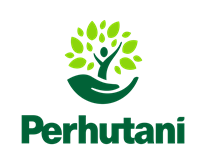 Desain Penelitian
(Sekaran, U., Bougie, 2017) desain penelitian merupakan rencana untuk pengumpulan, pengukuran dan analisis data, berdasarkan rumusan masalah yang telah dituangkan dalam studi penelitian. Rancangan penelitian menunjukan adanya format penulisan yang telah disusun secara sistematis dan operasional yang meliputi langkah-langkah dan tahapan yang harus dijalani oleh peneliti. Teknik analisis yang digunakan dalam penelitian ini menggunakan analisis regresi linier berganda dengan bantuan SPSS 25 for Windows.
Jenis Data
Data Primer
Data yang penulis peroleh secara langsung dari responden dan juga hasil kuesoner

Data Sekunder
Data sekunder ini merupakan data yang sifatnya mendukung keperluan data primer seperti buku-buku, literatur, data perusahaan  dan bacaan yang berkaitan dengan penelitian
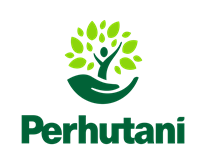 Populasi dan Sampel
Populasi
Menurut (Sugiyono, 2014), populasi adalah wilayah generalisasi yang terdiri atas: objek/ subyek yang mempunyai kualitas dan karakteristik tertentu yang ditetapkan oleh peneliti untuk dipelajari dan kemudian ditarik kesimpulannya.
Sampel
Menurut (Sugiyono, 2014), sampel adalah bagian dari jumlah dan karakteristik yang dimiliki oleh populasi tersebut.
Teknik Pengambilan Sempel
Dalam penelitian ini penulis menggunakan metode nonprobality sampling dengan Teknik sampling jenuh adalah Teknik penentuan  sampel yang menjadikan semua anggota populasi sebagai sempel .
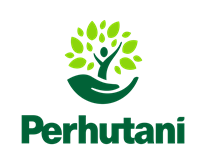 Wawancara
Observasi
Kuesinoner
Teknik pengumpulan data
Menurut (Sugiyono, 2014) teknik pengumpulan data merupakan langkah yang paling strategis dalam penelitian, karena tujuan utama dari penelitian adalah mendapatkan data.
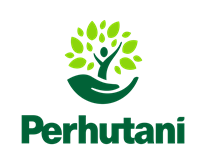 Teknik Analisis Data
Teknik Analisis Data
analisis data adalah mengelompokkan data berdasarkan variabel dan jenis responden, mentabulasi data berdasarkan variabel dari seluruh responden, menyajikan data tiap variabel yang diteliti, melakukan perhitungan untuk menjawab rumusan masalah, dan melakukan perhitungan untuk menguji hipotesis yang telah diajukan. penelitian ini instrumen menggunakan model skala bertingkat, dimana pertanyaan yang dibuat yaitu berdasarkan skala likert.
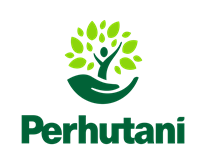 Instrumen Data
Uji Validitas

Menurut (Sugiyono, 2014) Uji validitas digunakan untuk mengukur sah atau valid tidaknya suatu kuesioner. Suatu kuesioner dikatan valid jika pertanyaan pada kuesioner mampu mengungkapkan sesuatu yang akan diukur oleh kuesioner tersebut .
Uji Reliabilitas

Menurut (Ghozali, 2018) uji Reliabilitas adalah alat untuk mengukur suatu kuesioner yang merupakan indikator dari variabel atau konstruk. Suatu kuesioner dikatakan reliabel atau handal jika jawaban seseorang terhadap pernyataan adalah konsisten atau stabil dari watu ke waktu. Pengukuran reliabilitas dilakukan pengukuran sekali saja kemudian hasilnya dibandingkan dengan pertanyaan lain atau mengukur korelasi antar jawaban pertanyaan.
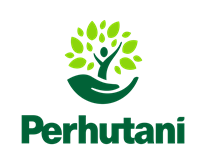 Analisis Regresi Linier Berganda

Untuk menganalisis data penulis menggunakan metode regresi linear berganda, yaitu metode statistik yang digunakan untuk mengetahui hubungan antara variabel bebas, dan digunakan untuk mengetaui hubungan antara variabel bebas dan terikat
Uji Asumsi Klasik

Uji Normalitas
Uji normalitas data adalah langkah awal yang harus dilakukan untuk setiap analisis multivariate khususnya jika tujuannya adalah inferensi. 

Uji Multikolinieritas
Tujuan multikolonieritas untuk menguji apakah dalam model regresi yang terbentuk ada korelasi yang tinggi atau sempurna di antara variabel bebas atau tidak dengan menggunakan variance inflation factor (VIF) yang merupakan kebalikan dari toleransi sehingga formulanya adalah sebagai berikut : VIF= 1

Uji Heteroskedastisitas
Pengujian Heterokedastisitas dalam model regresi dilakukan untuk mengetahui apakah dalam model regresi terjadi ketidaksamaan varians dan dari suatu pengamatan yang lain. .
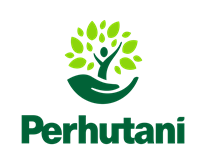 Uji Hipotesis
Koefisien Determinasi R2
Uji t (Parsial)
Analisis korelasi dapat dilanjutkan dengan menghitung koefisien determinasi ini berfungsi untuk mengetahui persentase besarnya pengaruh variabel X terhadap variabel Y.
Uji t ialah uji dalam hipotesis yang digunakan guna menunjukan pengaruh variabel independent (bebas) secara individual atau parsial terhadap variabel dependen (terikat). Uji parsial dalam data penelitian ini menggunakan tingkat signifikan sebesar 0,05. Dengan signifikan 5% maka kriteria pengujiannya sebagai berikut (Ghozali, 2018)
Uji Dominan
Menurut (Ghozali, 2018) uji dominan dilakukan untuk mengetahui variabel independen yang paling berpengaruh dominan terhadap variabel dependen. Kriteria uji dominan yaitu jika nilai koefisien regresi variabel memiliki nilai terbesar, maka variabel tersebut memiliki pengaruh dominan. Semakin besar nilai beta maka semakin besar pengaruhnya terhadap variabel dependen. Cara untuk menentukan variabel independen yang berpengaruh dominan terhahap variabel dependen adalah dengan melihat nilai standardized coefficients beta yang paling tinggi.